Jeanne AIRFRANCE
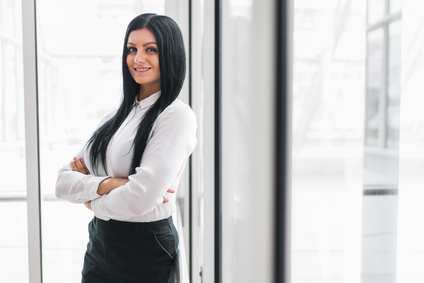 Hôtesse de l'air avec plus de 12 ans d'expérience en service à bord de vols internationaux.
A propos de moi
Hôtesse de l'air chevronnée avec plus de 12 ans d'expérience en service à bord de vols internationaux. Dotée d'une expertise en gestion de crises et en communication avec les passagers difficiles, je suis capable de fournir une expérience de voyage exceptionnelle tout en assurant la sécurité et le confort des passagers. Mes compétences en service à la clientèle, en gestion d'équipage et en planification de vols, ainsi que mes certifications en sécurité aérienne et en premiers secours, font de moi une candidate idéale pour tout poste d'hôtesse de l'air senior.
Contact
+336 01 02 03 04
votre.nom.prenom@gnail.com
Marseille, France
linkedin.com/votre-profil
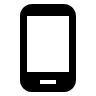 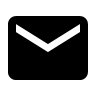 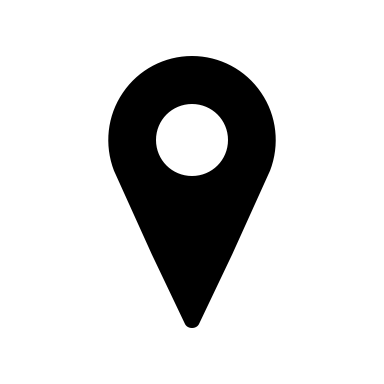 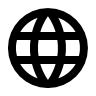 Expériences Professionnelles
Compétences
Connaissance des équipements et des systèmes de divertissement à bord
Compétences en gestion d'équipage et en planification de vols
Hôtesse de l'air senior (Vol long-courrier) Compagnie aérienne internationale - Janvier 2011 – présent

Responsable de la gestion des situations d'urgence et de la communication avec les passagers difficiles
Assuré la sécurité et le confort des passagers tout au long du vol en suivant les procédures de sécurité aérienne
Fourni des services de restauration et de boissons de qualité supérieure tout en répondant aux besoins alimentaires particuliers des passagers
Travaillé en étroite collaboration avec les membres de l'équipage pour offrir une expérience de voyage personnalisée à tous les passagers
Formé les nouveaux membres de l'équipage sur les procédures de sécurité et les meilleures pratiques en matière de service à la clientèle
Géré les situations de vol difficiles, y compris les retards, les annulations et les situations d'urgence

Hôtesse de l'air (Vols courts) Compagnie aérienne nationale Mai 2007 - septembre 2010

Fourni un service de qualité supérieure à tous les passagers en offrant des collations et des boissons, en répondant aux besoins alimentaires particuliers des passagers et en répondant aux demandes des passagers
Assuré la sécurité des passagers tout au long du vol en suivant les procédures de sécurité aérienne et en gérant les situations d'urgence
Effectué des tâches administratives telles que la tenue de registres de vol et la gestion de la documentation de vol
Travaillé en étroite collaboration avec les membres de l'équipage pour offrir une expérience de voyage inoubliable à tous les passagers
Qualités
Excellentes compétences en communication et en relations interpersonnelles
Sens de la compassion et de l'empathie envers les passagers
Capacité d'adaptation à des situations imprévues ou stressantes
Sens de l'organisation et de la planification
Sens du service à la clientèle et de la satisfaction des passagers
Discrétion et confidentialité
Capacité à travailler en équipe et à collaborer avec les membres de l'équipage et le personnel au sol
Flexibilité en termes d'horaires et de disponibilité pour les déplacements professionnels
Formation & Certifications
Certification en sécurité aérienne, American Airlines, 2007
Certification en premiers secours, American Red Cross, 2007
Formation en gestion de crises et en communication avec les passagers difficiles, Delta Air Lines, 2015
Formation en service à la clientèle et en gestion des voyages de luxe, Emirates Aviation College, 2018
Diplôme d'études secondaires, ABC High School, 2005
Langues
Français : Langue Maternelle
Anglais : Niveau C1 - CECRL
Cher(e) Candidat(e)

Merci d'avoir téléchargé ce modèle sur notre site. Nous espérons qu'il vous aidera à mettre en valeur votre CV.

---------------------------------------------------------------------------------------

Besoin de conseils pour rédiger votre CV ou vous préparer pour l’entretien d’embauche ? Consultez nos articles :

- Le titre du CV : guide pratique + 30 exemples
- Comment mettre en valeur son expérience professionnelle ?
- Rédiger une accroche de CV percutante + 9 exemples
- Les 7 points clés d'un CV réussi
- Personnalisez votre CV avec des icônes gratuites
- Bien préparer son entretien 

Nous proposons également plusieurs centaines d'exemples de lettres de motivation classées par métier et des modèles pour les mettre en forme.

- 1200 exemples de lettres de motivation 
- Les modèles de courrier
- Tous nos conseils pour rédiger une lettre efficace 


Nous vous souhaitons bonne chance dans vos recherches et vos entretiens  


Enfin, rappelez-vous qu'une bonne candidature est une candidature personnalisée ! Prenez donc le temps de la rédiger avec soin car elle décrit votre parcours professionnel et votre personnalité. 








----------------
Copyright : Les contenus diffusés sur notre site (modèles de CV, modèles de lettre, articles ...) sont la propriété de creeruncv.com. Leur utilisation est limitée à un usage strictement personnel. Il est interdit de les diffuser ou redistribuer sans notre accord. Contenus déposés dans 180 pays devant huissier. Reproduction strictement interdite, même partielle. Limité à un usage strictement personnel. Disclaimer : Les modèles disponibles sur notre site fournis "en l'état" et sans garantie.

Créeruncv.com est un site gratuit.